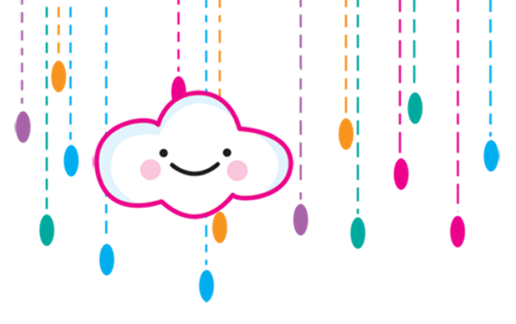 Tôi là ai?
- Sau khi GV đọc xong bài thơ, HS có 5 giây suy nghĩ và đoán tên các nhận vật mà bài thơ nhắc đến, cho biết nóhân vật đó thuộc tác phẩm nào
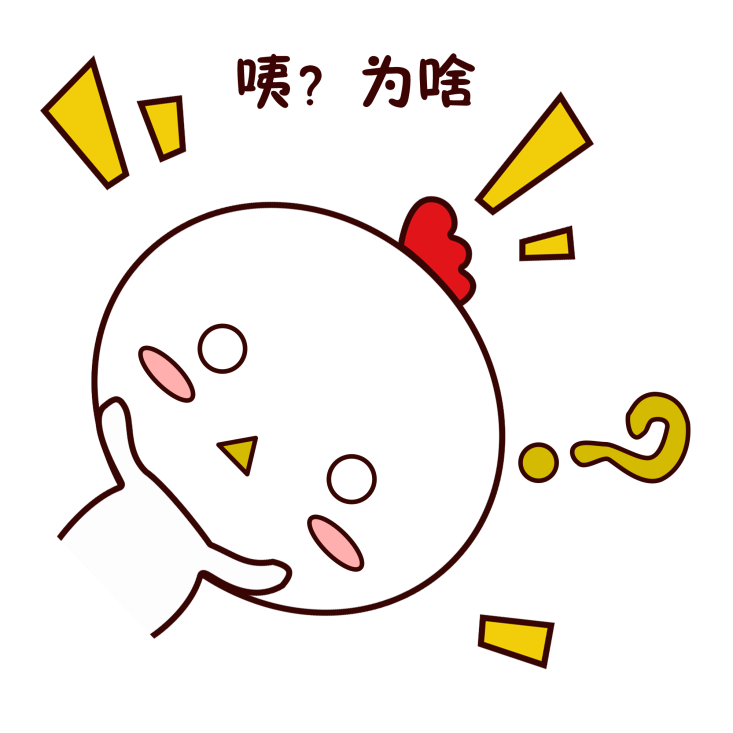 - Đúng được thưởng, sai nhường quyền cho bạn khác
Thạch Sanh
Chém chết chằn tinhLấy được tên vàngGiết cả đại bàngCứu nguy công chúaChư hầu khiếp víaBởi một niêu cơmĐể lại tiếng thơmLưu truyền sử sách.
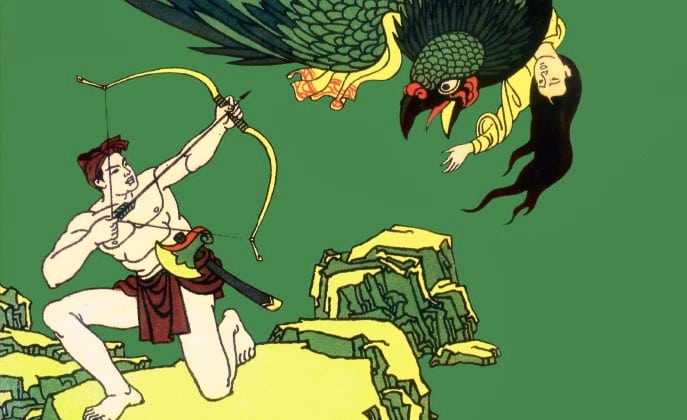 THỜI GIAN
0 : 05
0 : 04
0 : 03
0 : 02
0 : 01
0 : 00
HẾT GIỜ
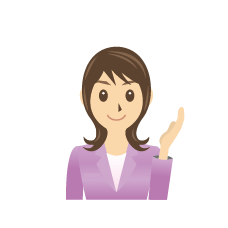 Dế Mèn
Nhà tôi là một cái hang
Ăn uống điều độ, đôi càng tôi to
Đá anh Gọng Vó ngẩn ngơ
Trêu chọc chị Cốc bên hồ rỉa lông.
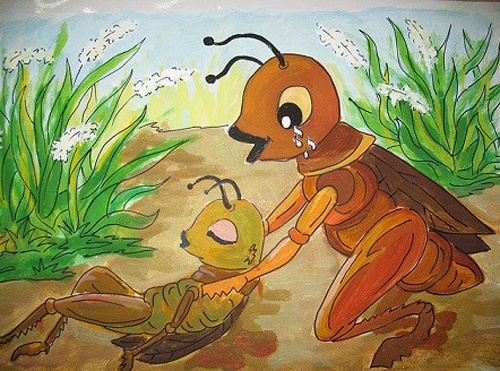 THỜI GIAN
0 : 05
0 : 04
0 : 03
0 : 02
0 : 01
0 : 00
HẾT GIỜ
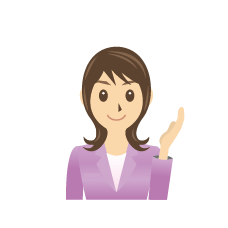 Cái Tí
Bảy tuổi biết giúp mẹ cha
Việc nhà, cơm nước em là con ngoan
Trách thay gia cảnh lầm than
Làm thân ở đợ cho nhà Nghị gia
Đố trên dưới, đố gần xa
Bé em bảy tuổi đó là tên chi?
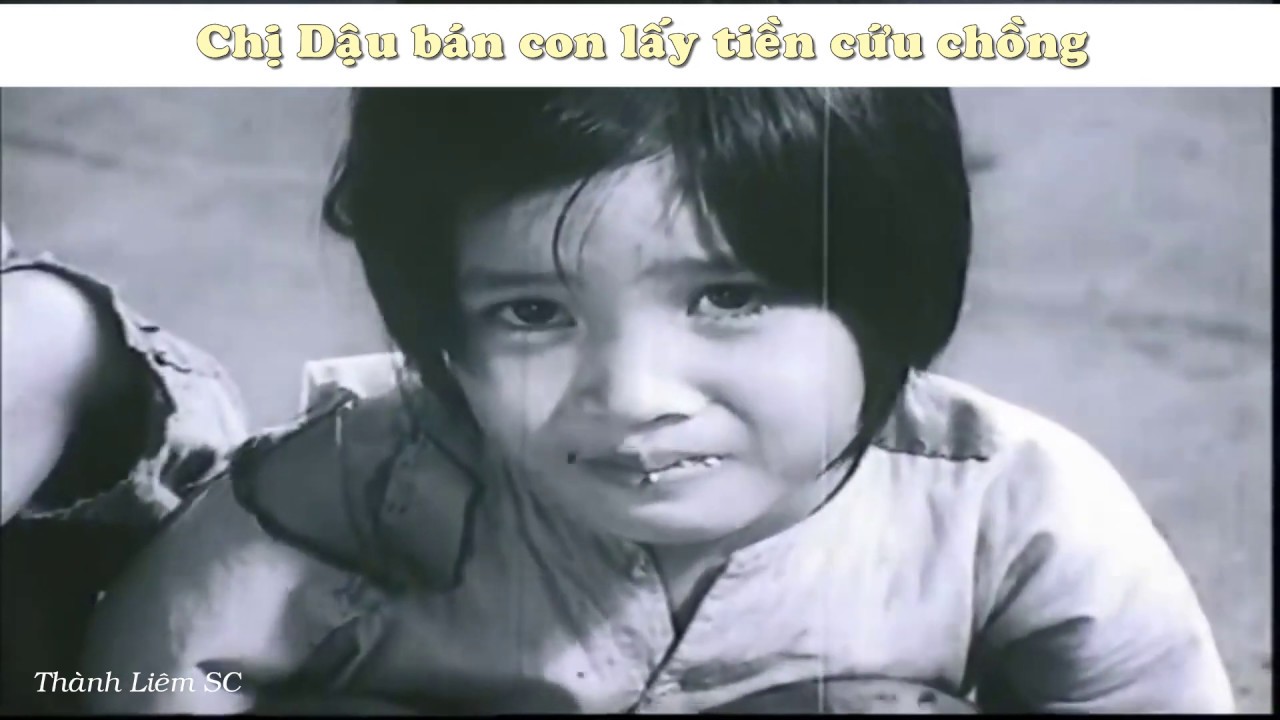 THỜI GIAN
0 : 05
0 : 04
0 : 03
0 : 02
0 : 01
0 : 00
HẾT GIỜ
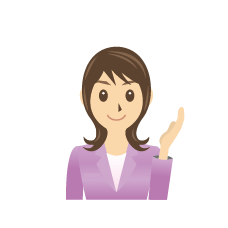 Thủy Tinh
Sấm rền gió giậtMưa trút bốn phươngĐòi cướp Mị NươngTừ tay thần núi.Nghe danh từ đóCuộc chiến thiên nhiênCũng bởi cớ duyênThần tiên cưới vợ
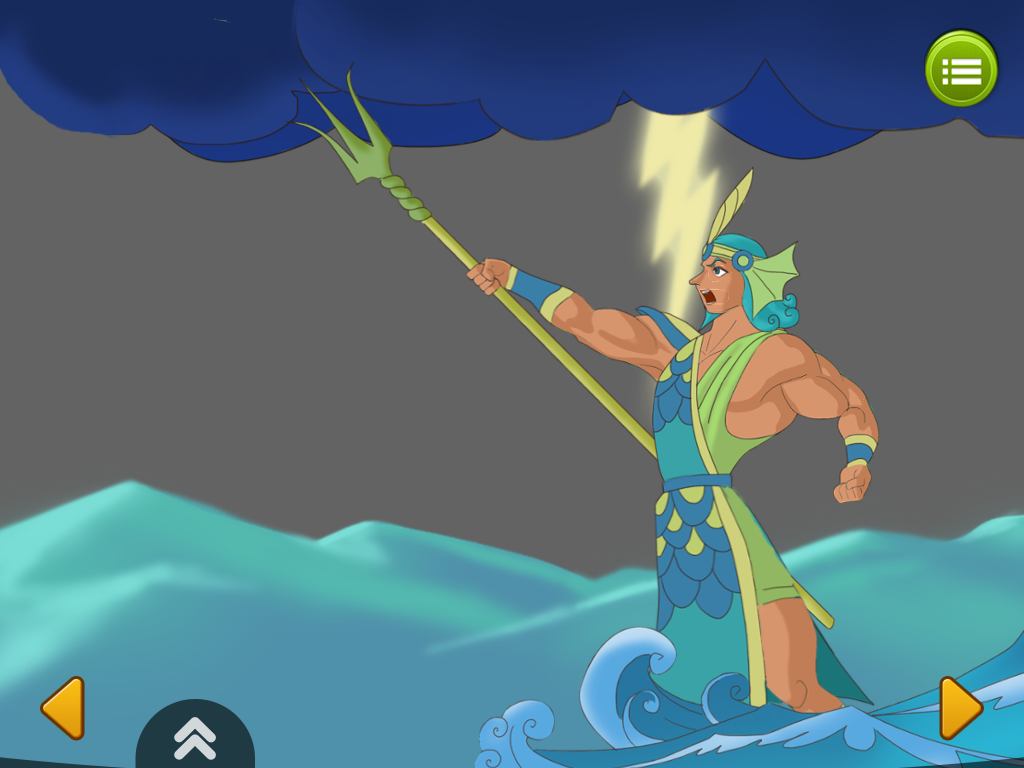 THỜI GIAN
0 : 05
0 : 04
0 : 03
0 : 02
0 : 01
0 : 00
HẾT GIỜ
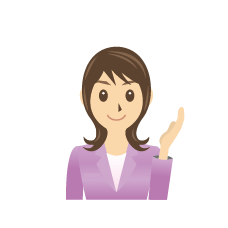 Vũ Nương
Ngàn lau san sát, cỏ xanh xanh,Sảy nhớ ngày xưa kẻ tiết trinh.Cách trở bấy lâu hằng giữ phận,Hiềm nghi một phút, bỗng vô tình...Hay lòng, phó mặc vầng cao thẳm,Lẻ bóng tìm nơi chốn vắng thanh.Dầu nhẫn ai ai qua đến đấyThương nàng hòa lại trách Trương sinh
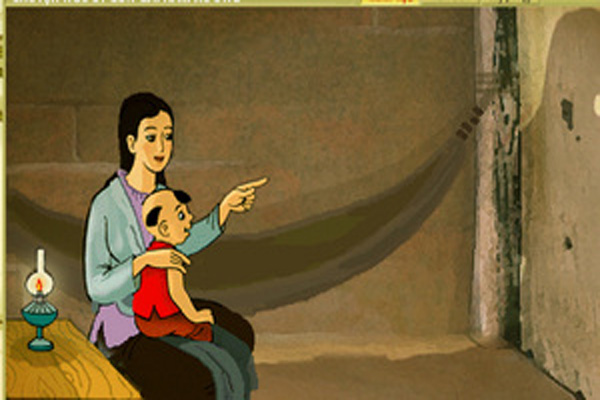 THỜI GIAN
0 : 05
0 : 04
0 : 03
0 : 02
0 : 01
0 : 00
HẾT GIỜ
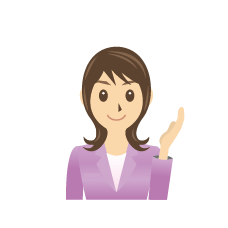 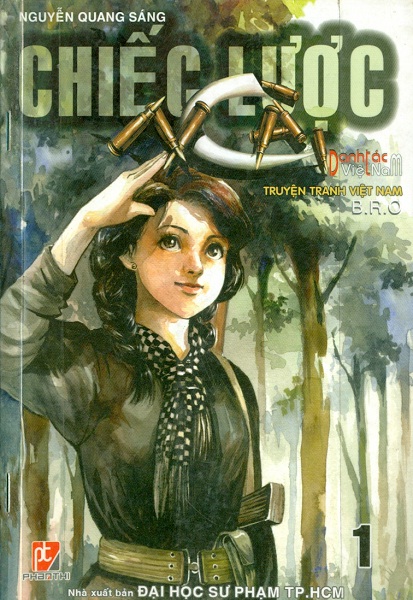 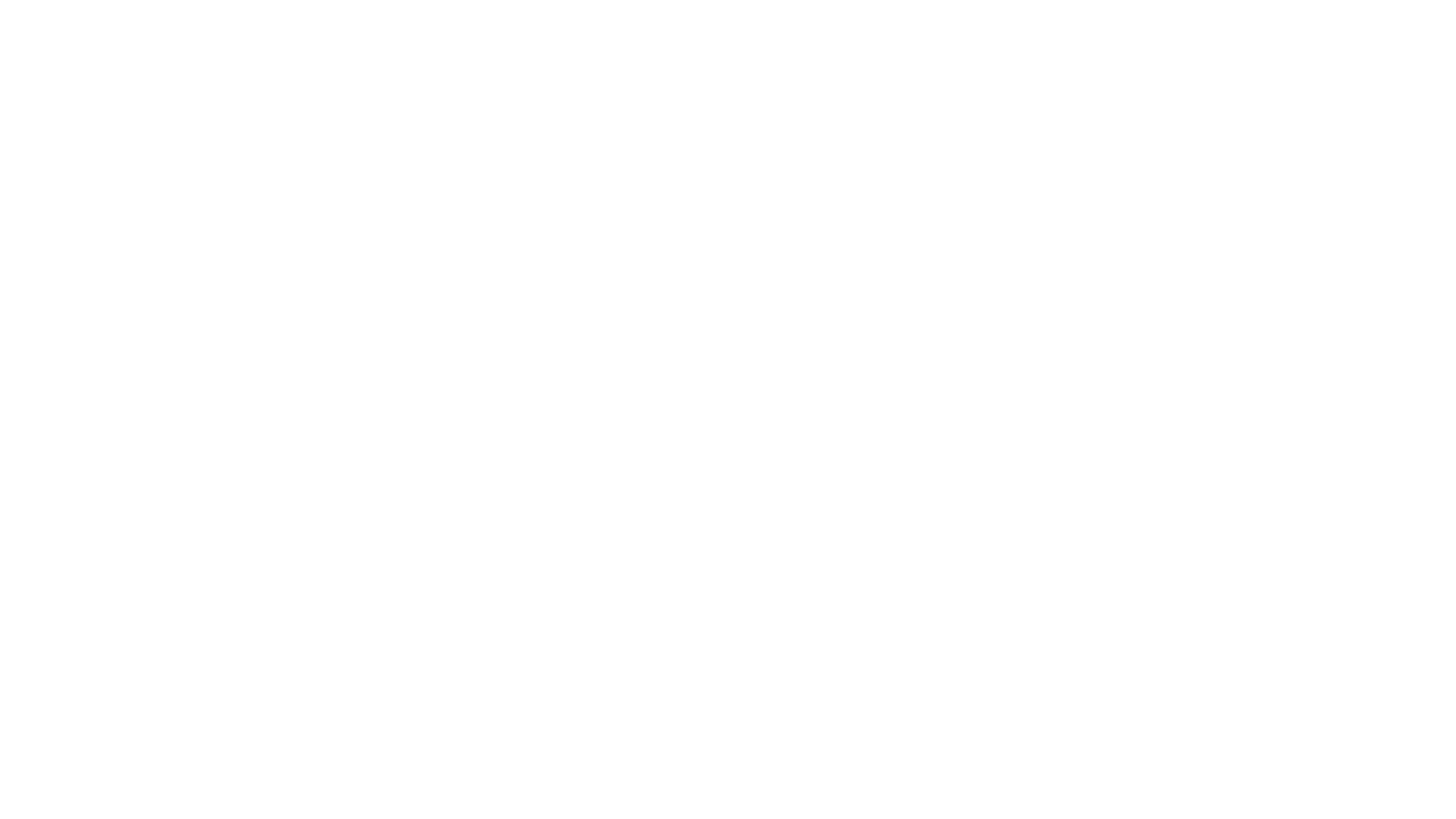 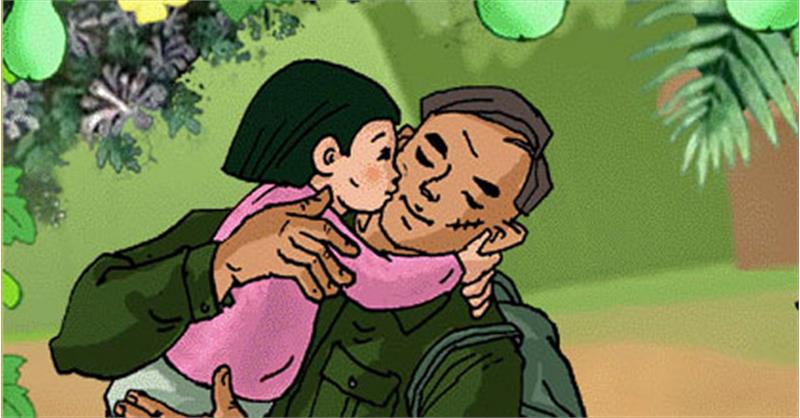 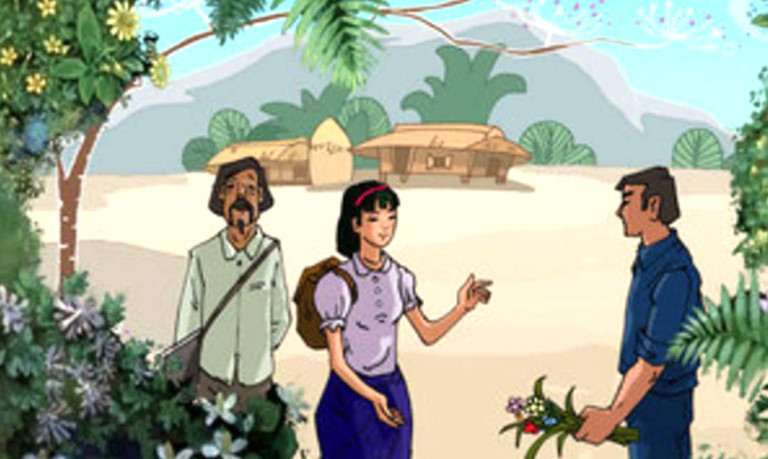 NGHỊ LUẬN VỀ TÁC PHẨM TRUYỆN  (HOẶC ĐOẠN TRÍCH)
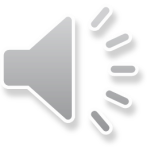 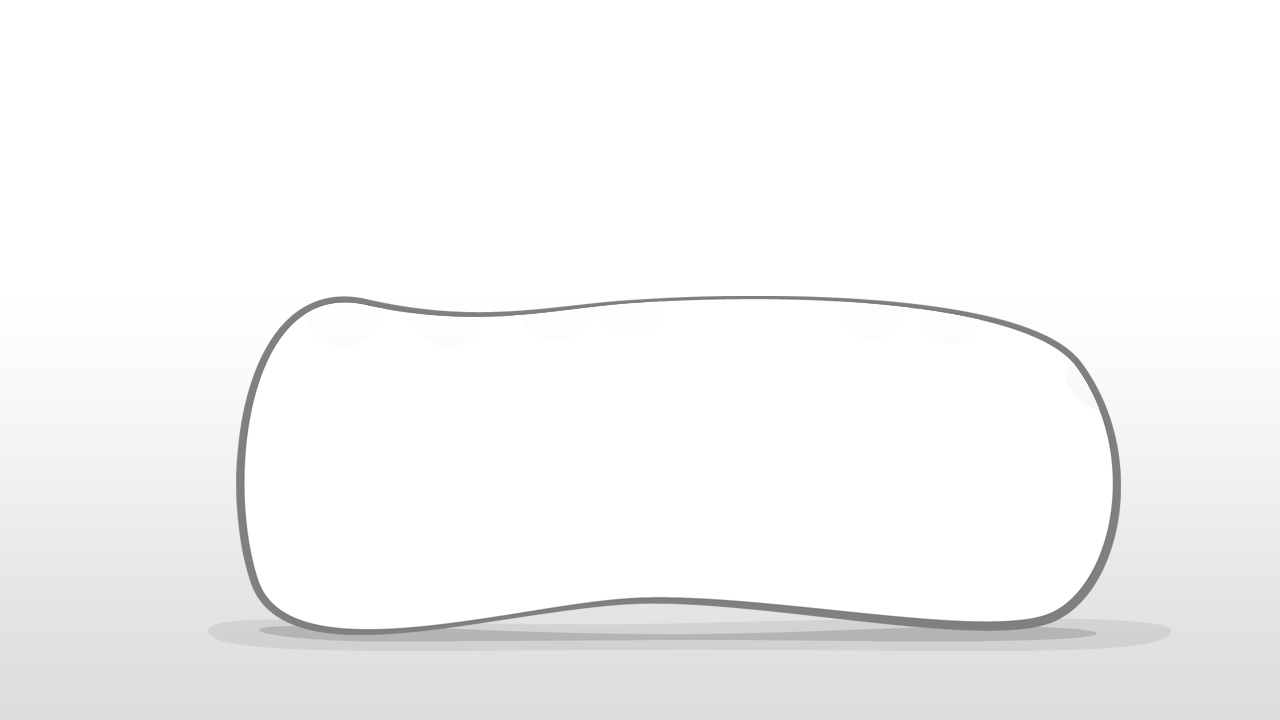 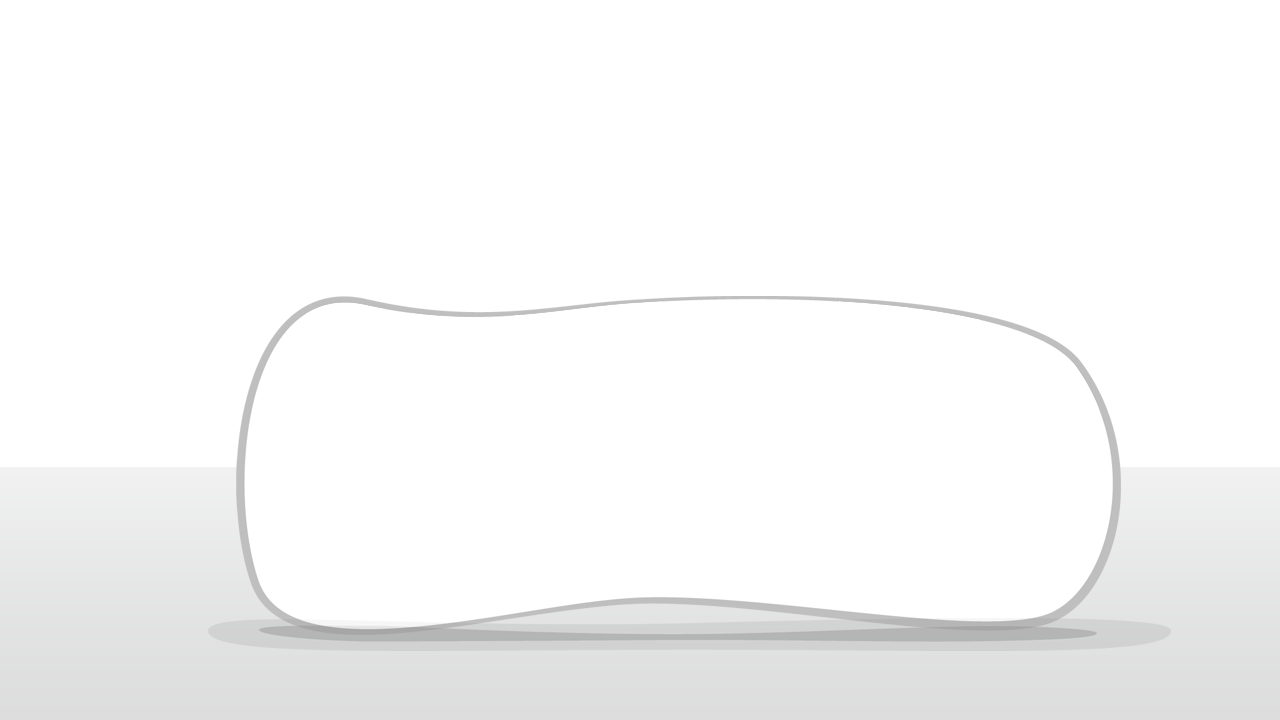 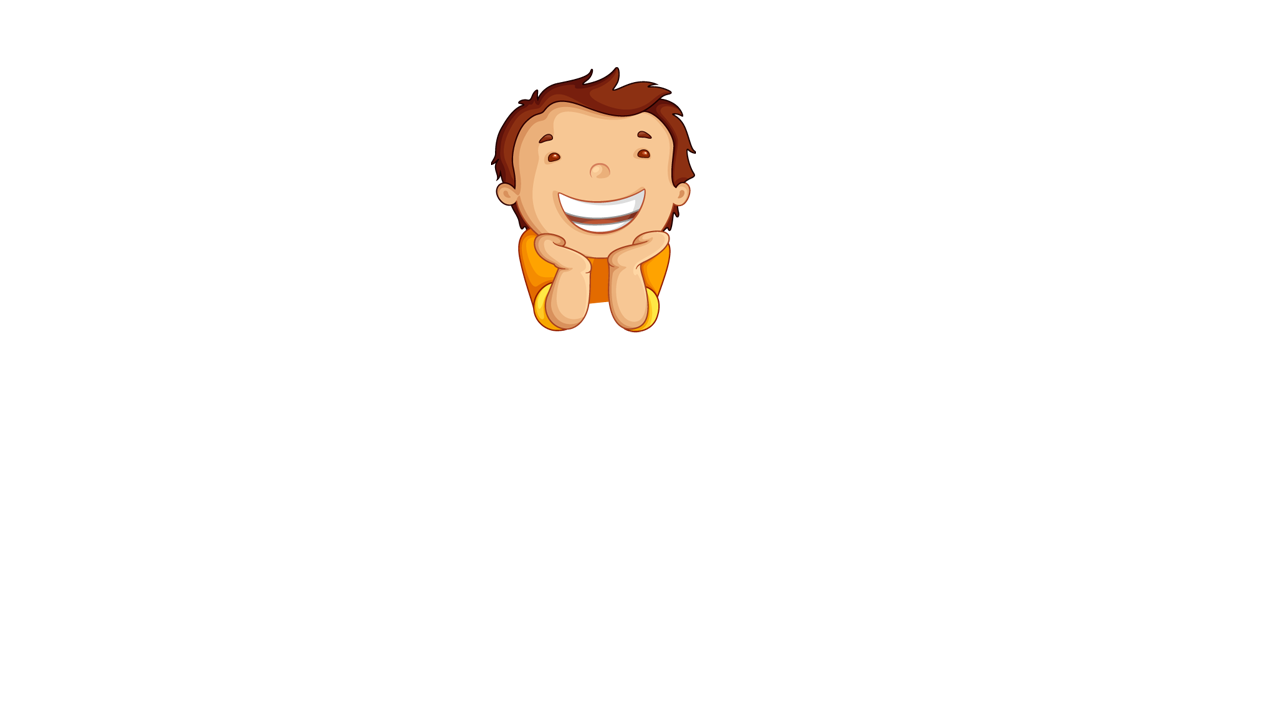 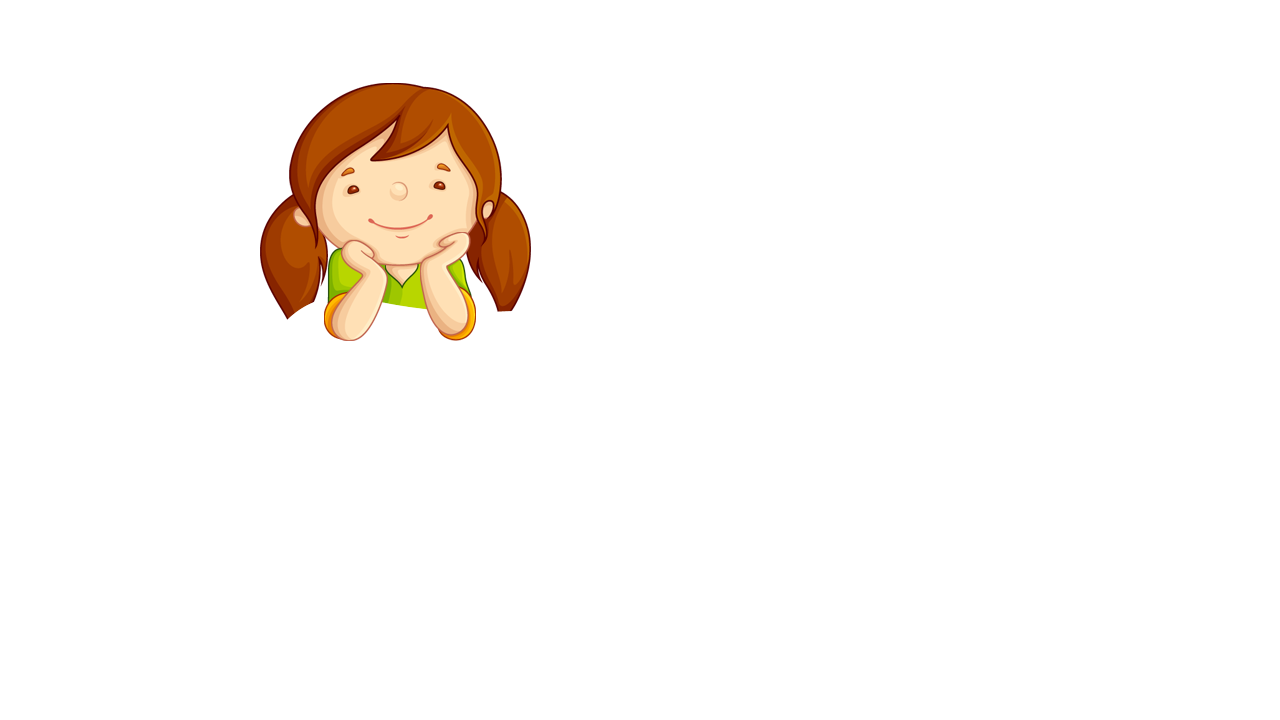 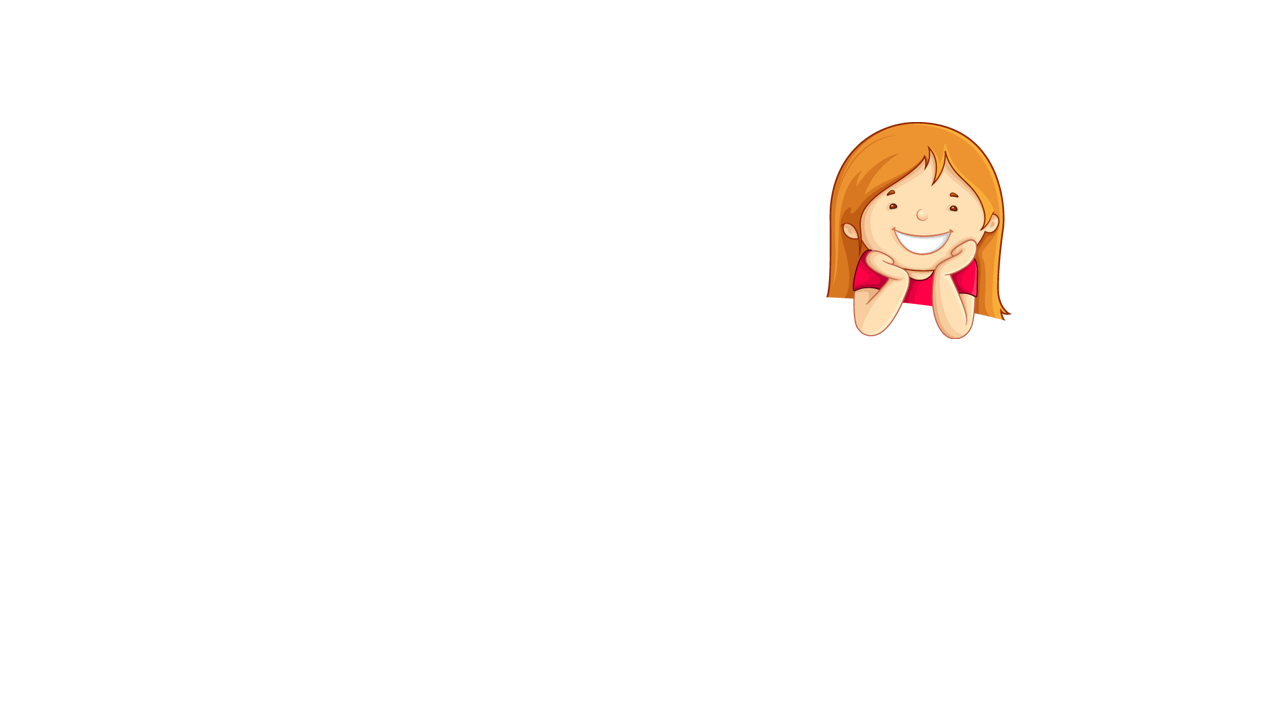 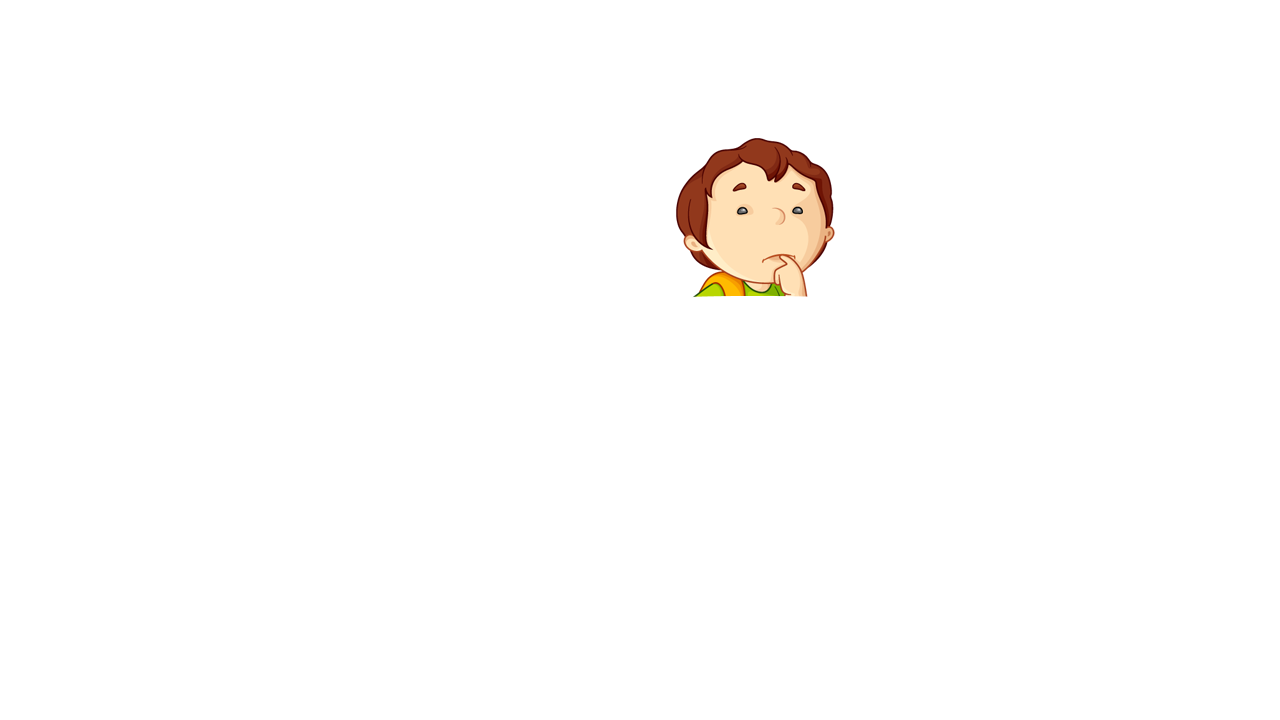 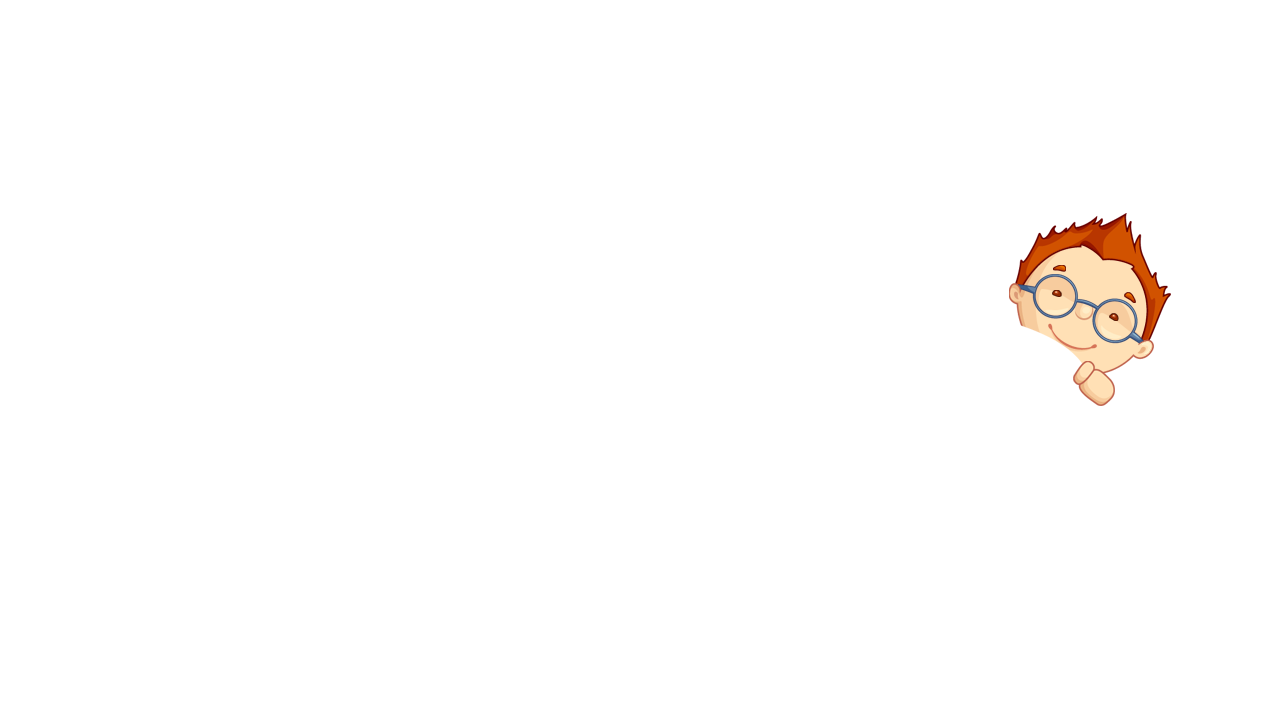 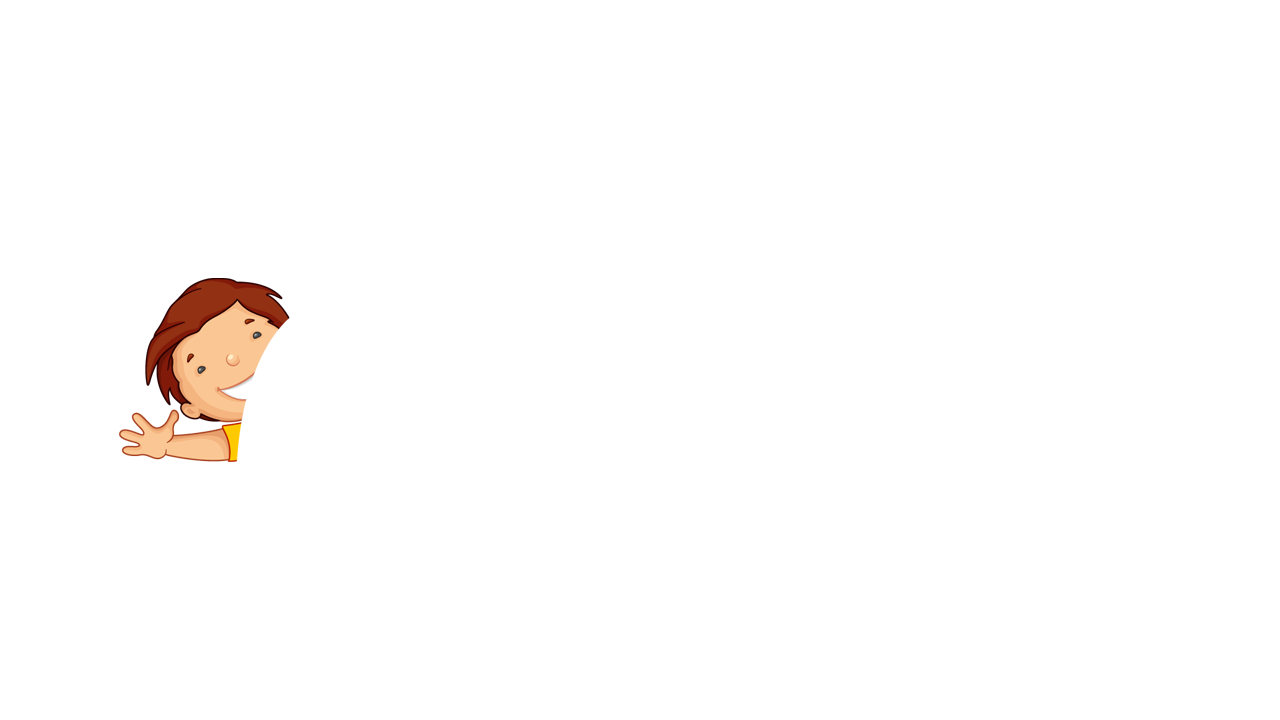 I. Tìm  hiểu  bài  nghị 
luận  về  tác  phẩm  truyện (hoặc  đoạn  trích)
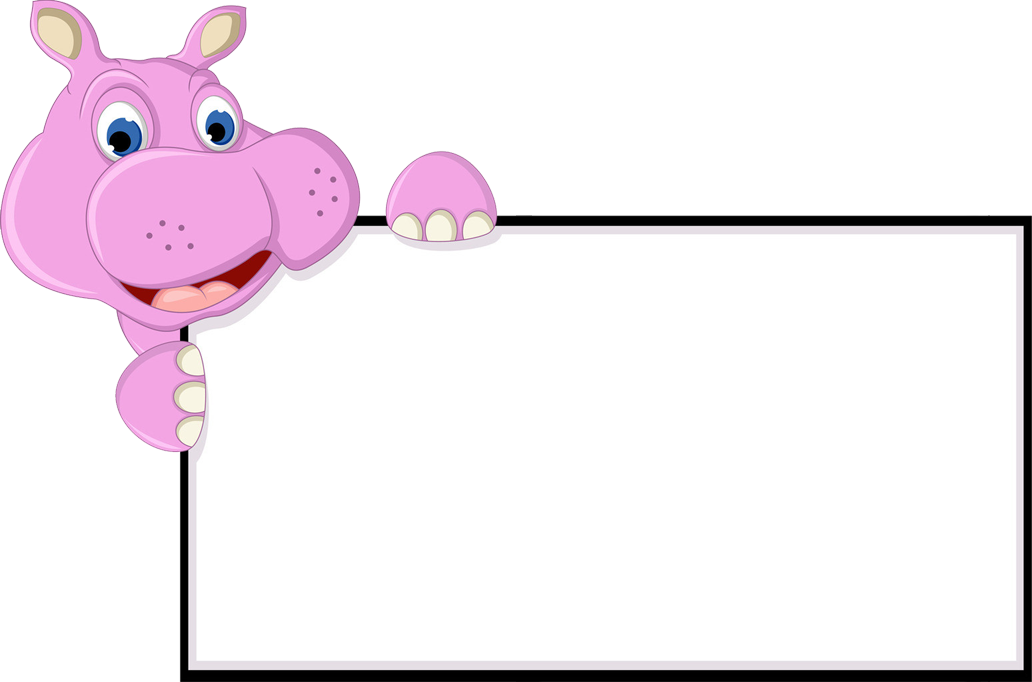 Đọc văn bản SGK - tr61 và trả lời câu hỏi
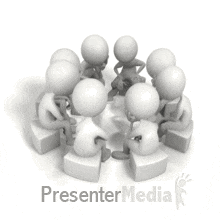 THẢO LUẬN NHÓM
a. Vấn đề nghị luận của văn bản và nhan đề thích hợp cho văn bản
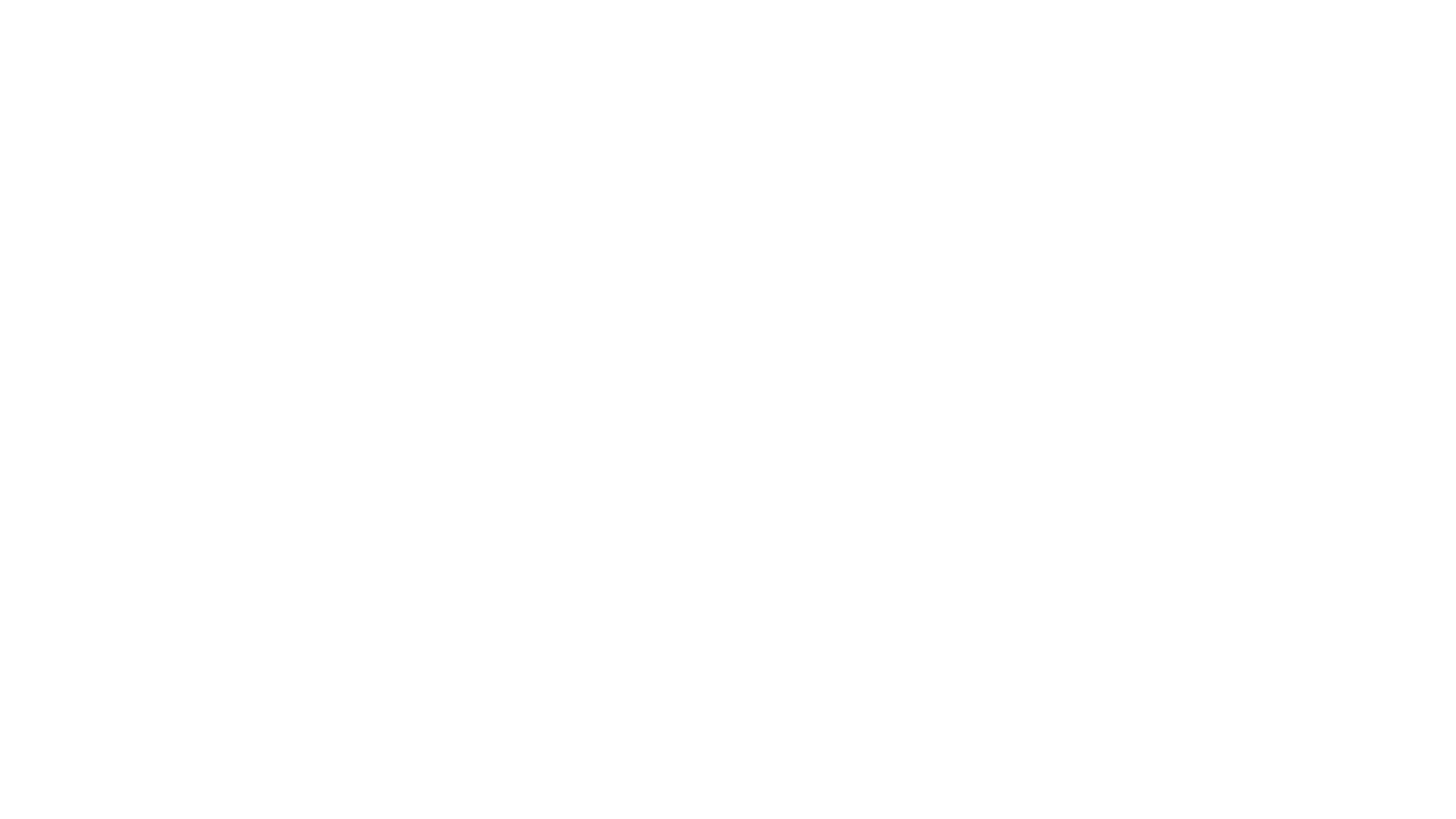 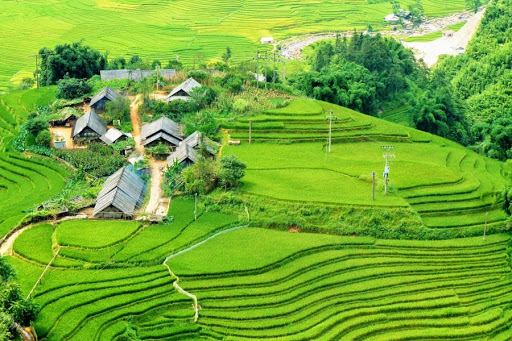 b. Luận điểm và những câu nêu lên hoặc cô đúc luận điểm của văn bản.
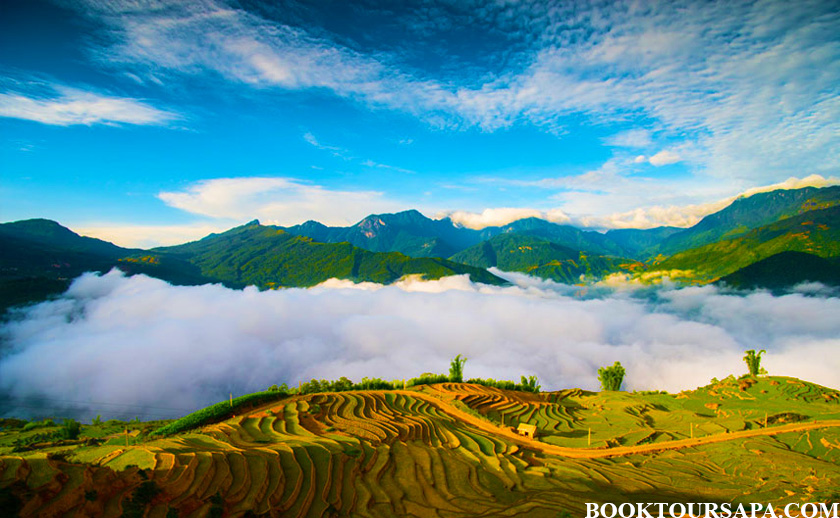 c. Cách lập luận của người viết
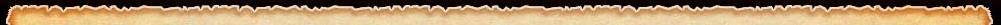 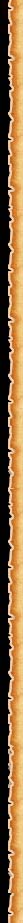 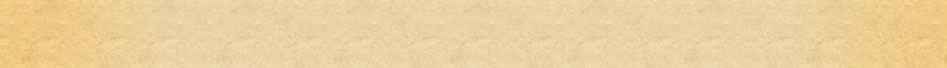 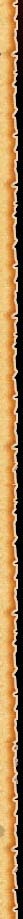 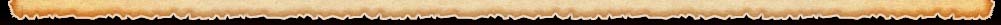 Anh thanh niên đẹp ở tấm lòng yêu đời, yêu nghề, ở tinh thần trách nhiệm cao với công việc lắm gian khổ của mình
- Cuộc sống cô độc
- Công việc vất vả
- Yêu công việc, có suy nghĩ đúng đắn về công việc
Phân tích, chứng minh
Diễn dịch
Anh thanh niên đáng yêu ở nỗi “thèm người”, lòng hiếu khách đến nồng nhiệt, sự quan tâm người khác chu đáo
- Mến khách ngay từ phút đầu gặp gỡ
- Chu đáo với vợ bác lái xe
- Tiếp đón mọi người niềm nở
- Thấy đóng góp của mình nhỏ bé
- Giới thiệu những người nên vẽ hơn mình cho ông họa sĩ
Anh thanh niên rất khiêm tốn
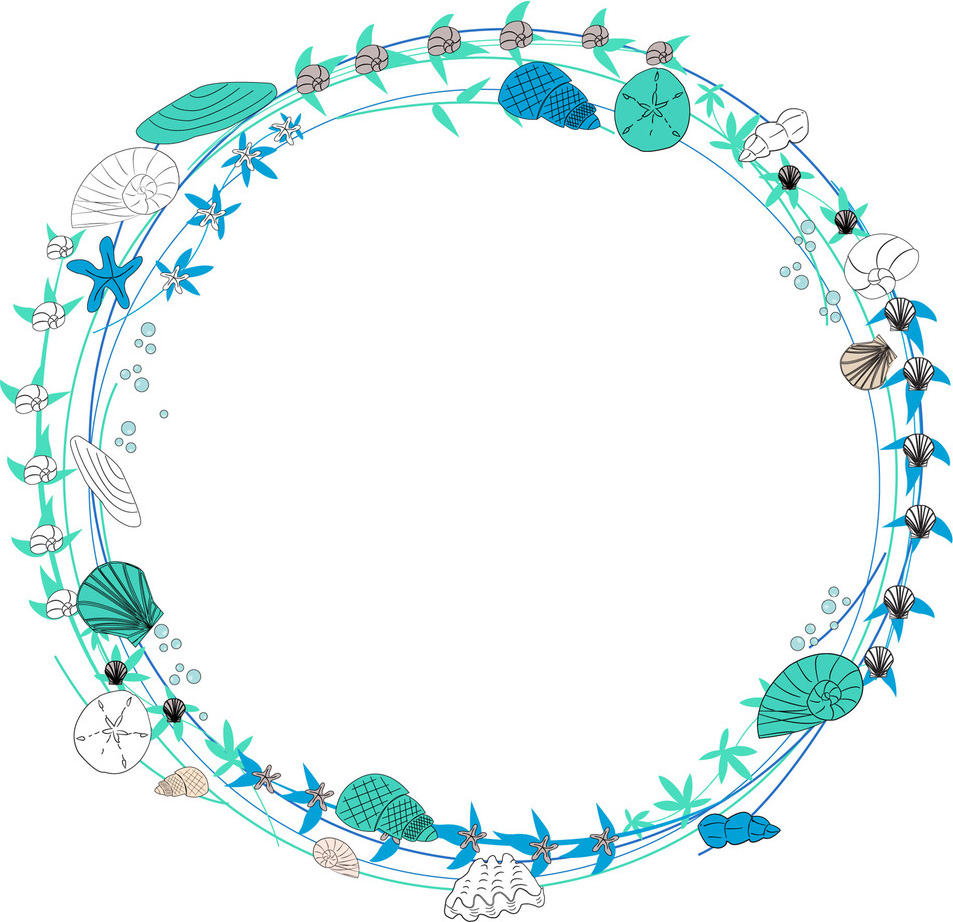 Nghị luận về tác phẩm truyện là trình bày những nhận xét, đánh giá của mình về nhân vật, sự kiện, chủ đề hay nghệ thuật của một tác phẩm cụ thể.
GHI NHỚ
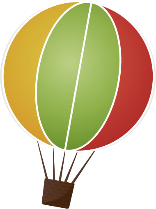 Những nhận xét, đánh giá về truyện phải:
- Xuất phát từ ý nghĩa của cốt truyện, tính cách, số phận của nhân vật và nghệ thuật trong tác phẩm được người viết phát hiện và khái quát.
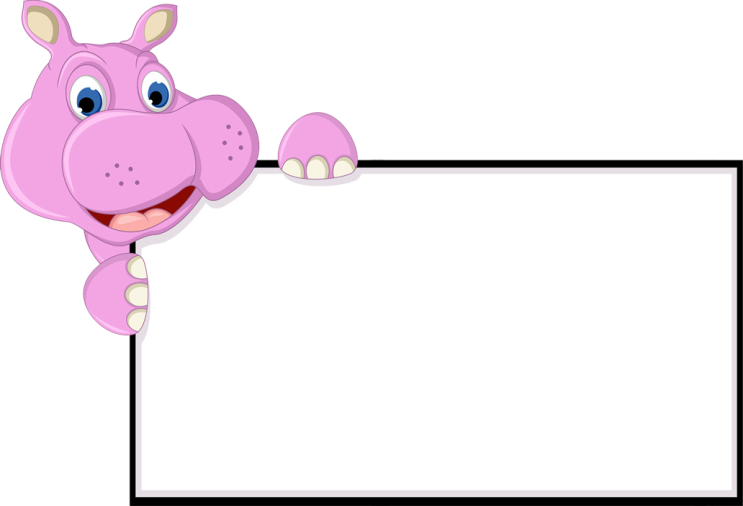 Lưu ý
- Rõ ràng, đúng đắn, có luận cứ và lập luận thuyết phục.
Bài nghị luận về tác phẩm truyện cần có bố cục mạch lạc, có lời văn chuẩn xác, gợi cảm.
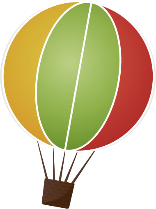 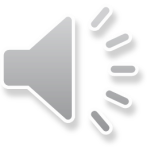 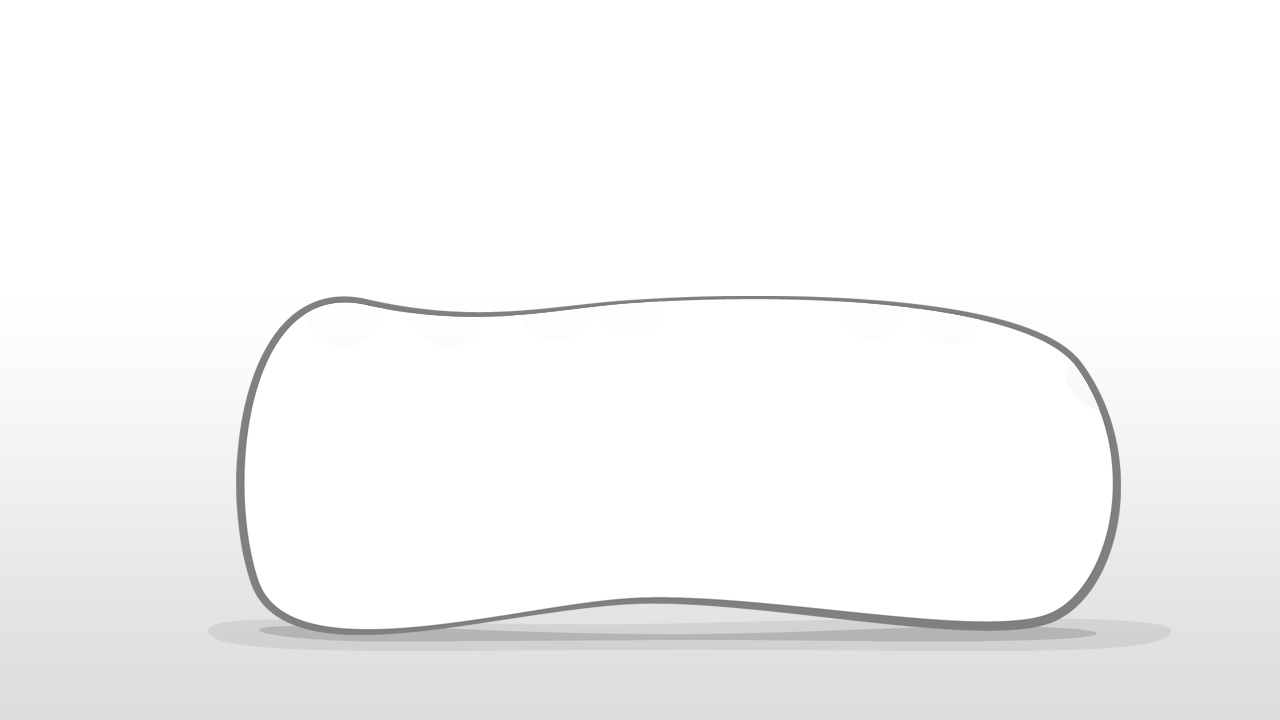 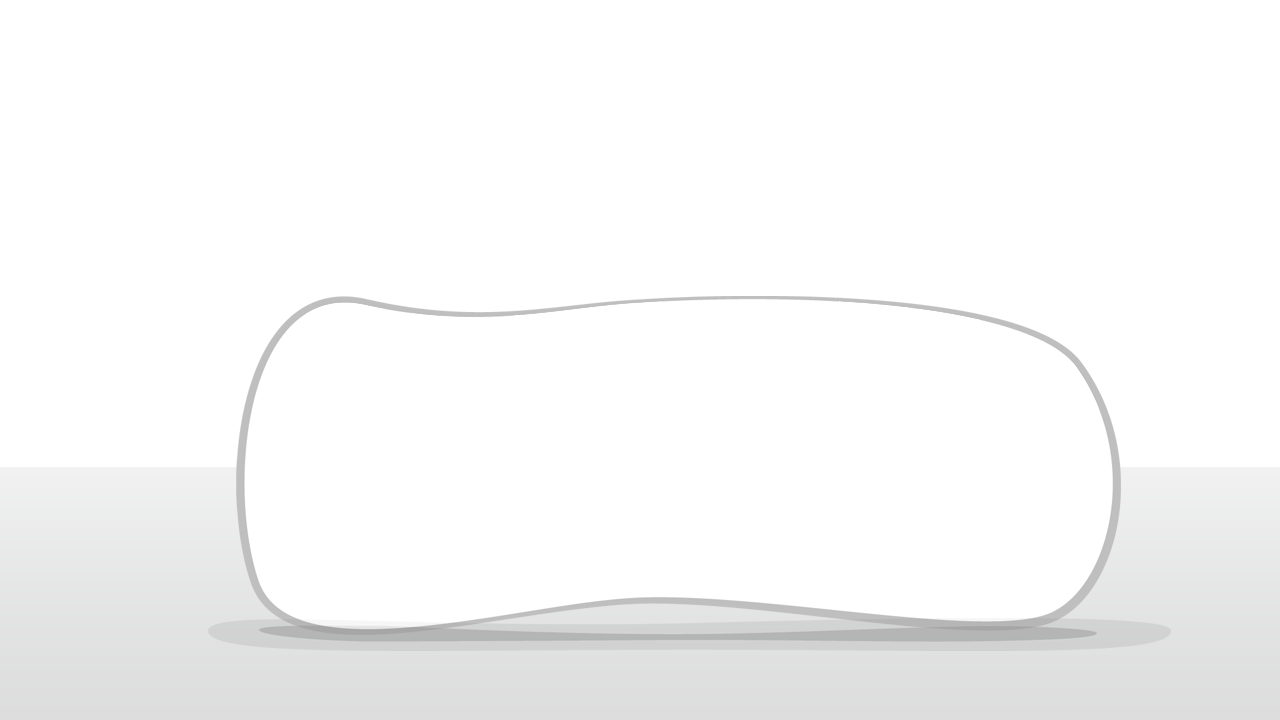 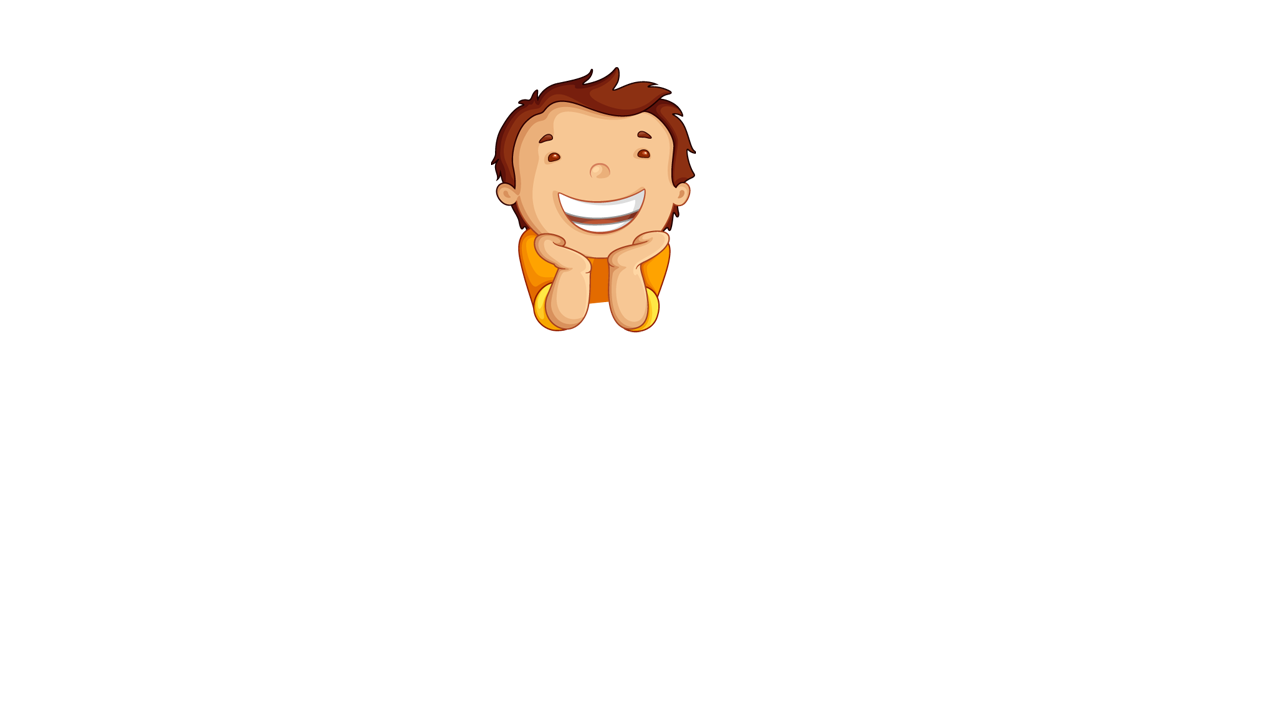 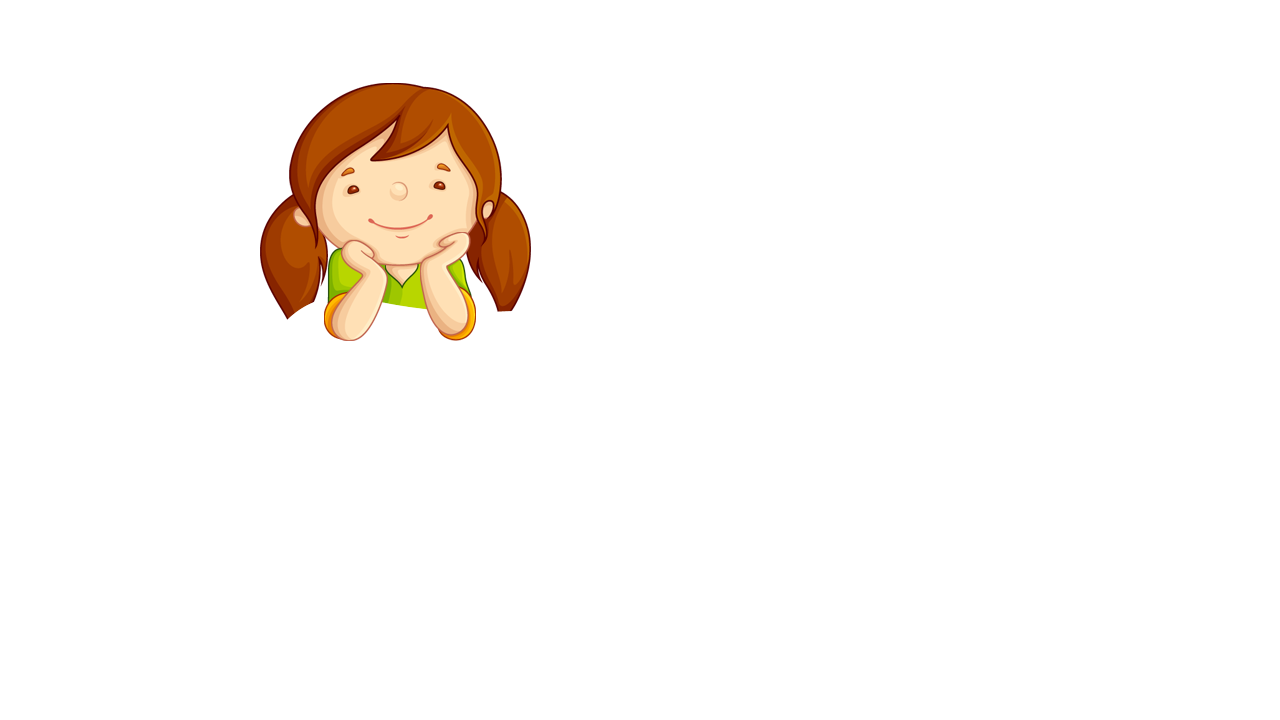 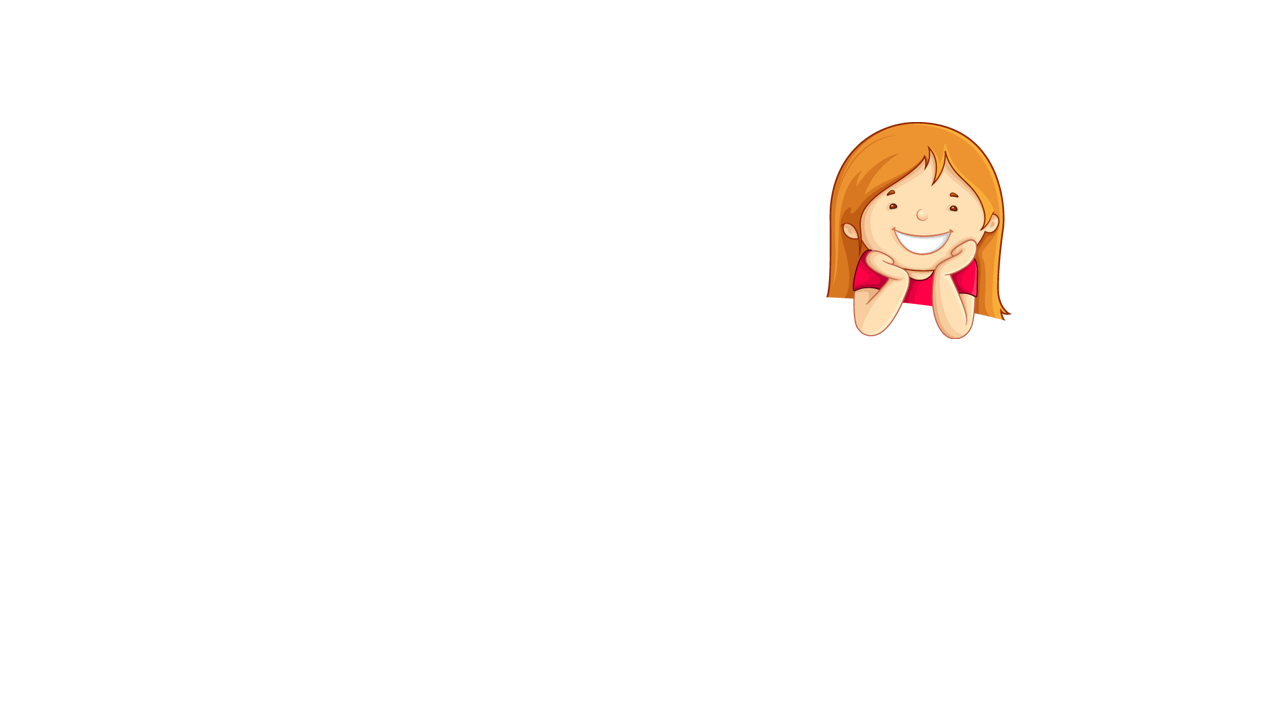 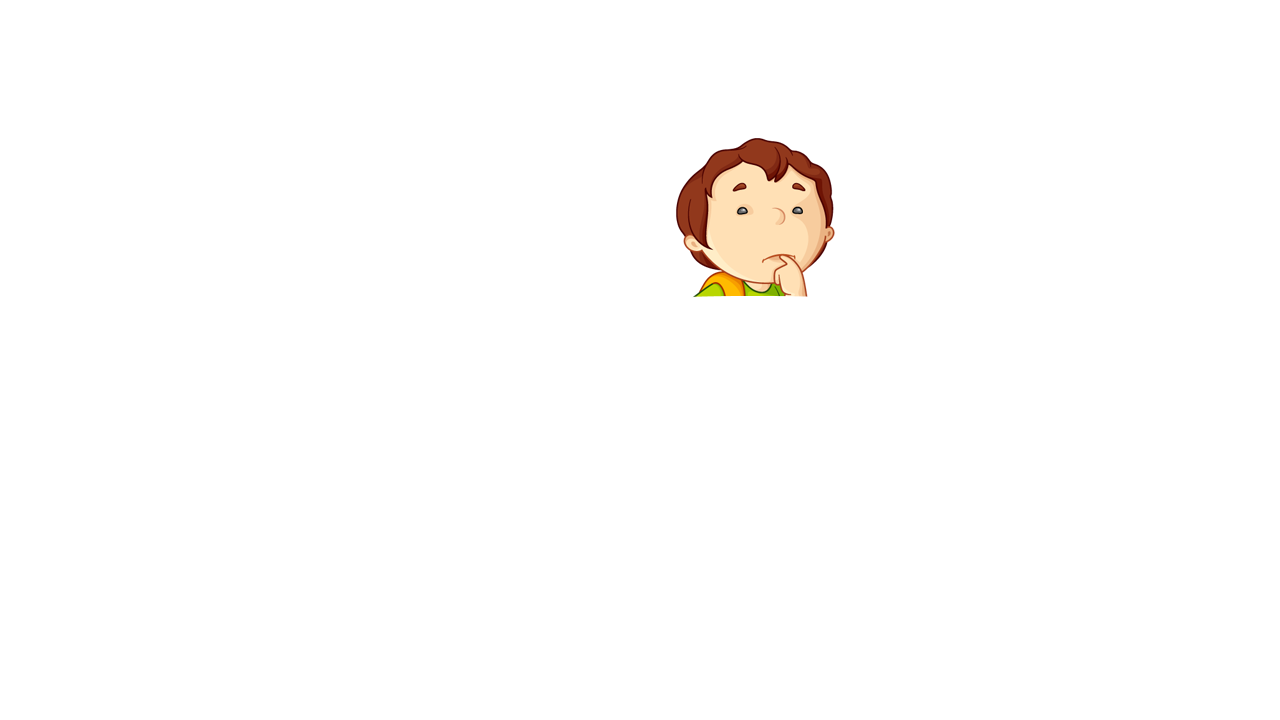 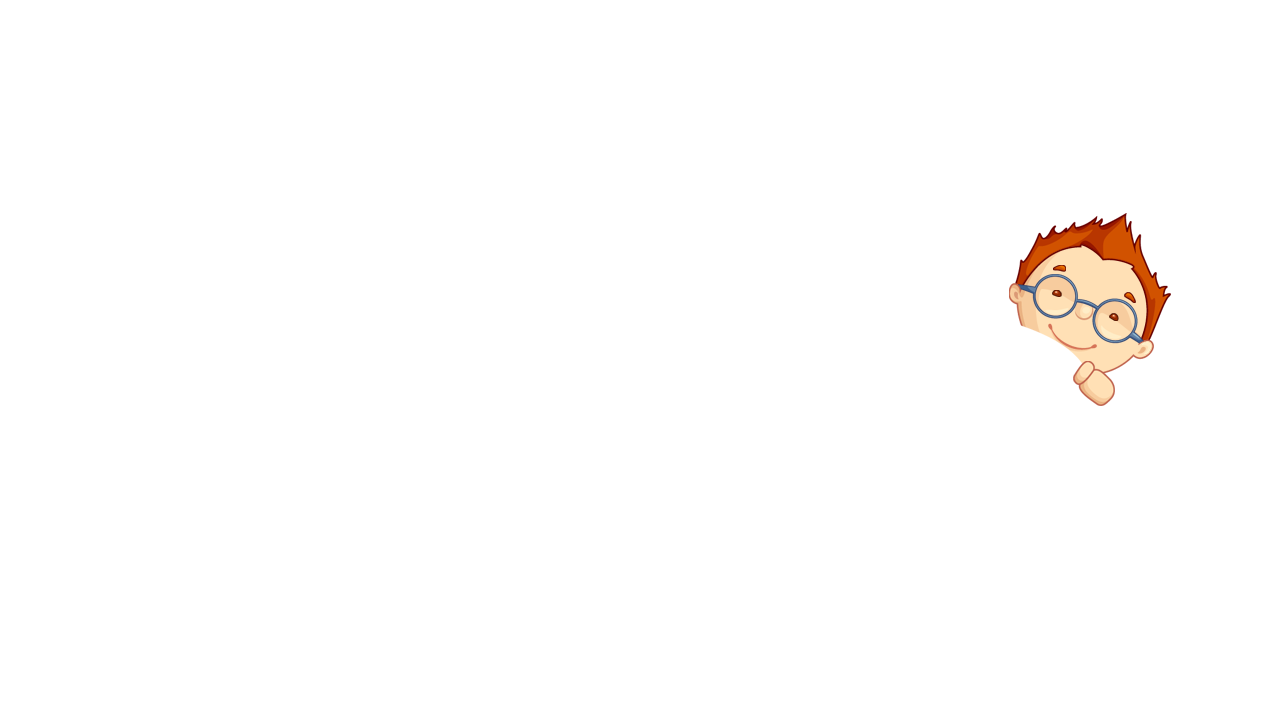 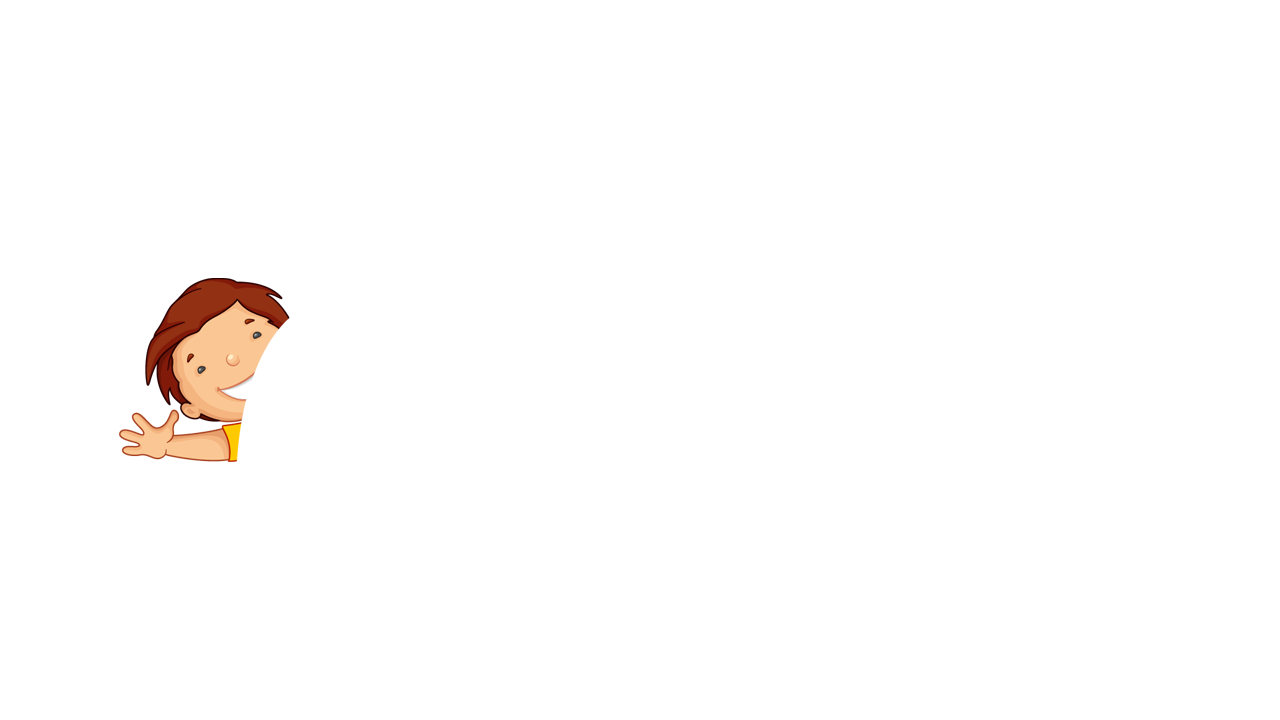 II. Luyện tập
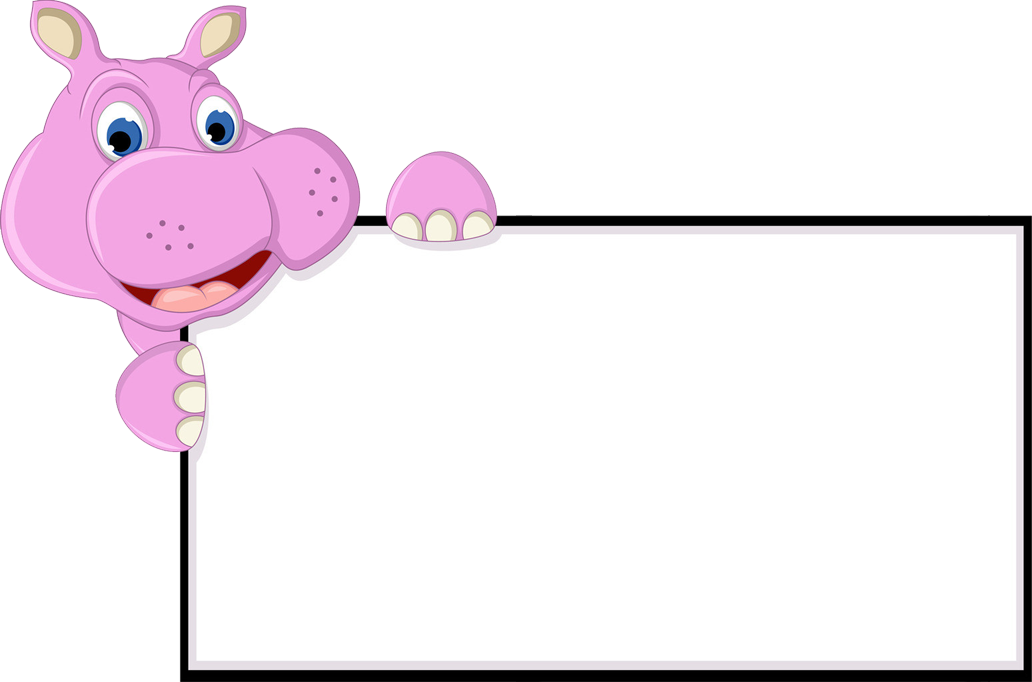 Đọc đoạn văn sgk, tr64 và trả lời 
câu hỏi
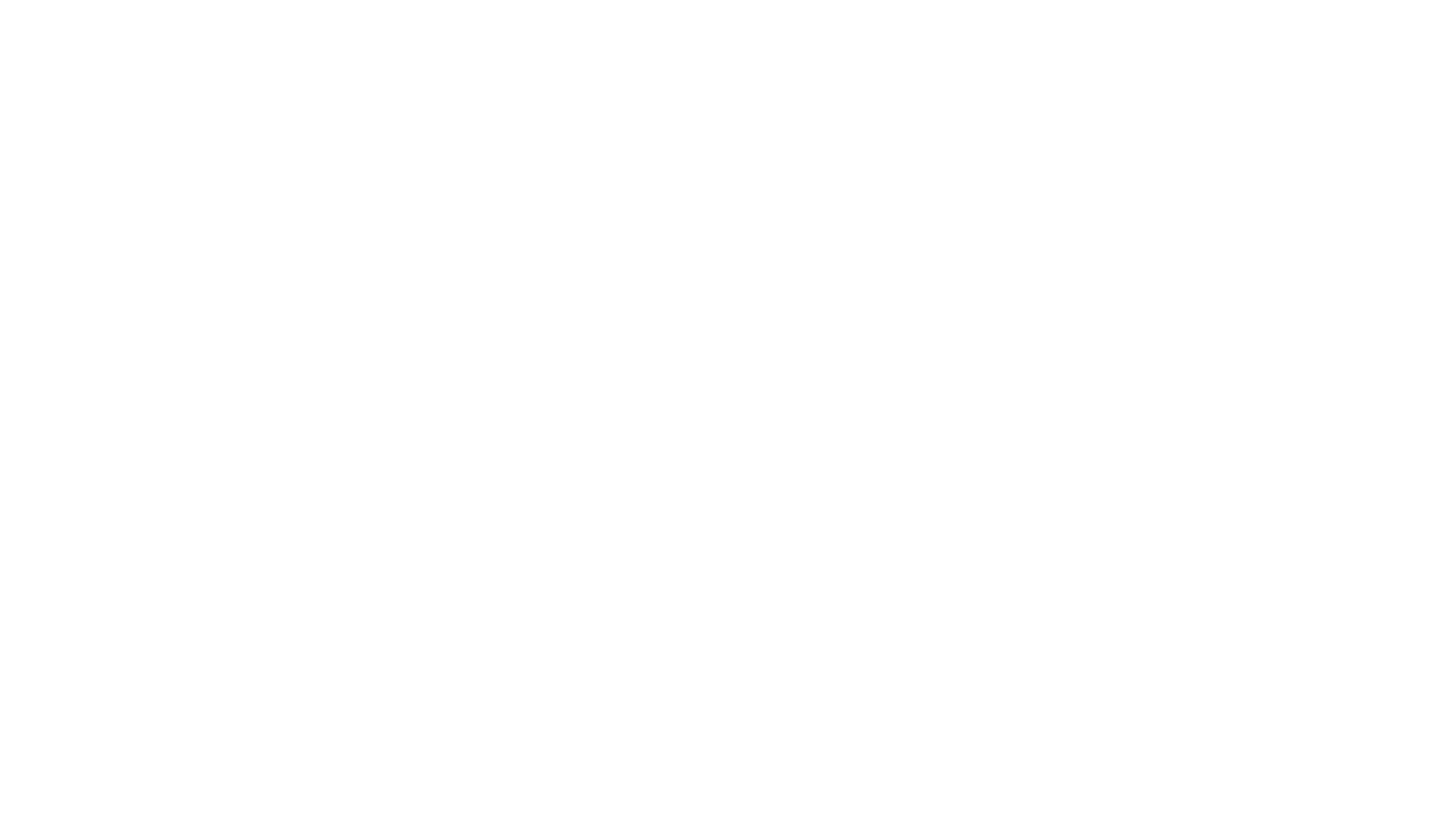 THẢO LUẬN NHÓM
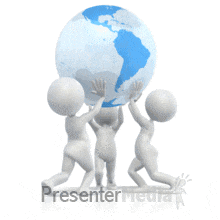 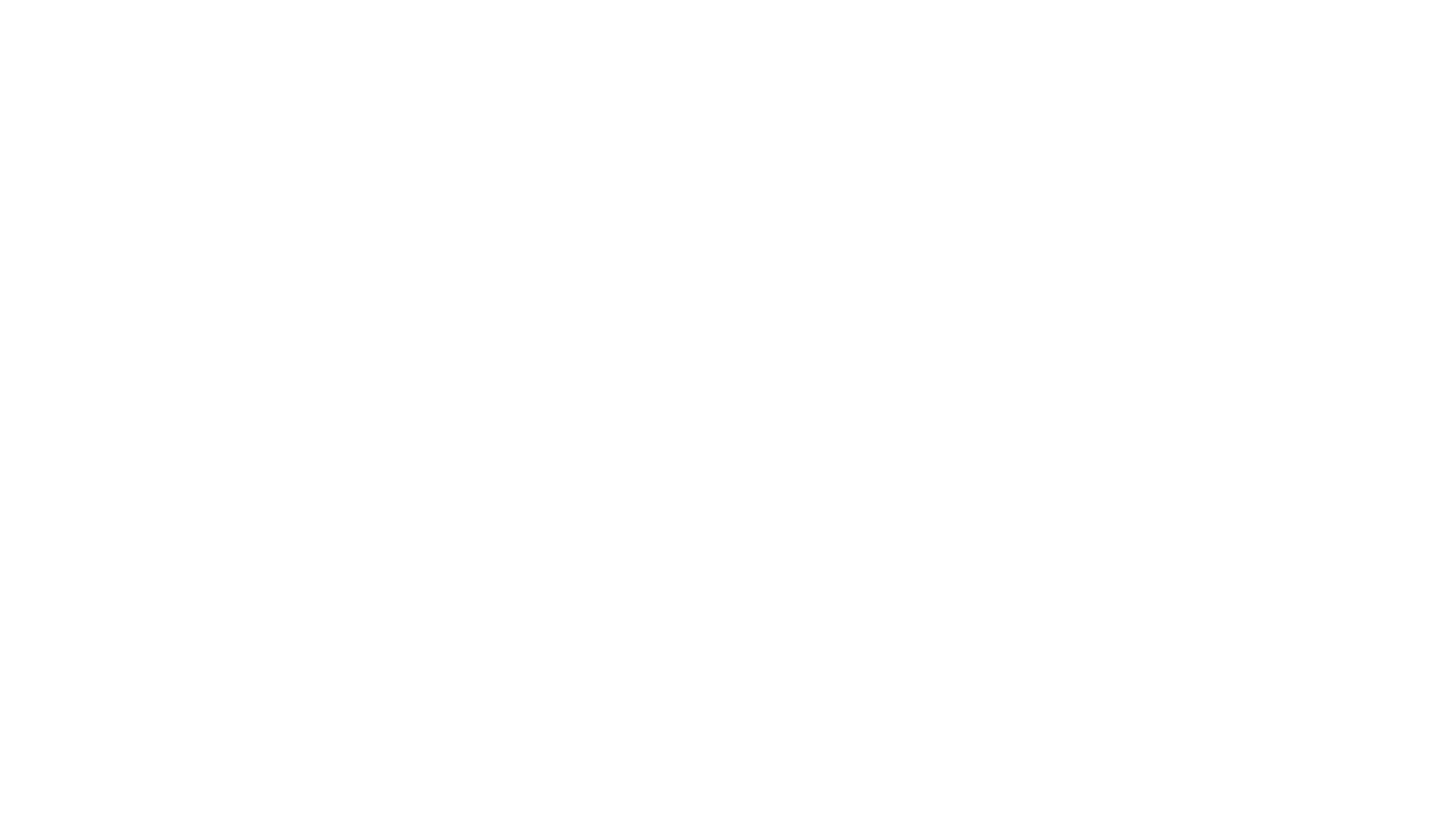 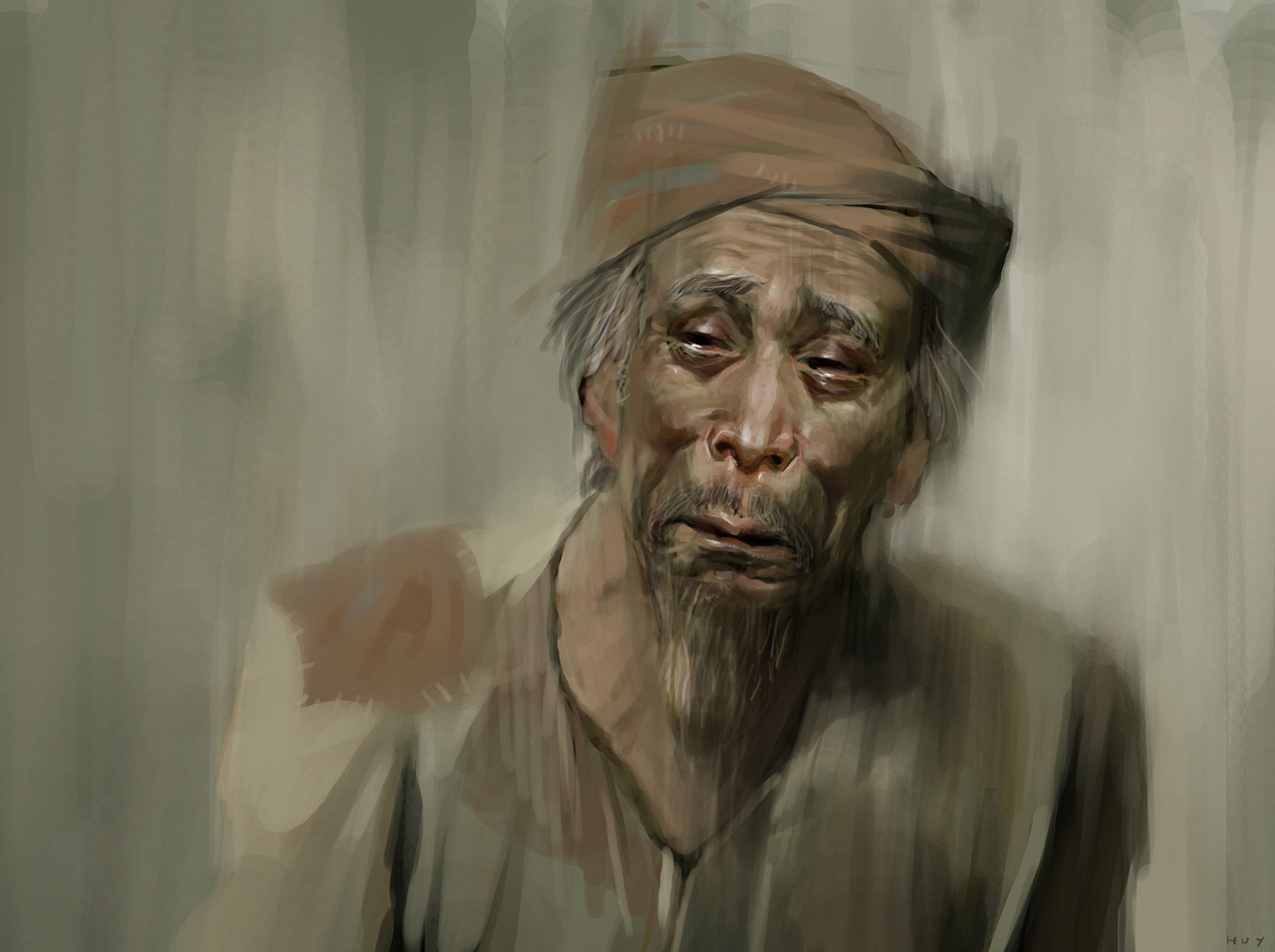 Lão Hạc phải chịu đựng nỗi đau thân phận của con người nghèo khổ nhưng trong sạch, lương thiện với tấm lòng hi sinh cao cả.
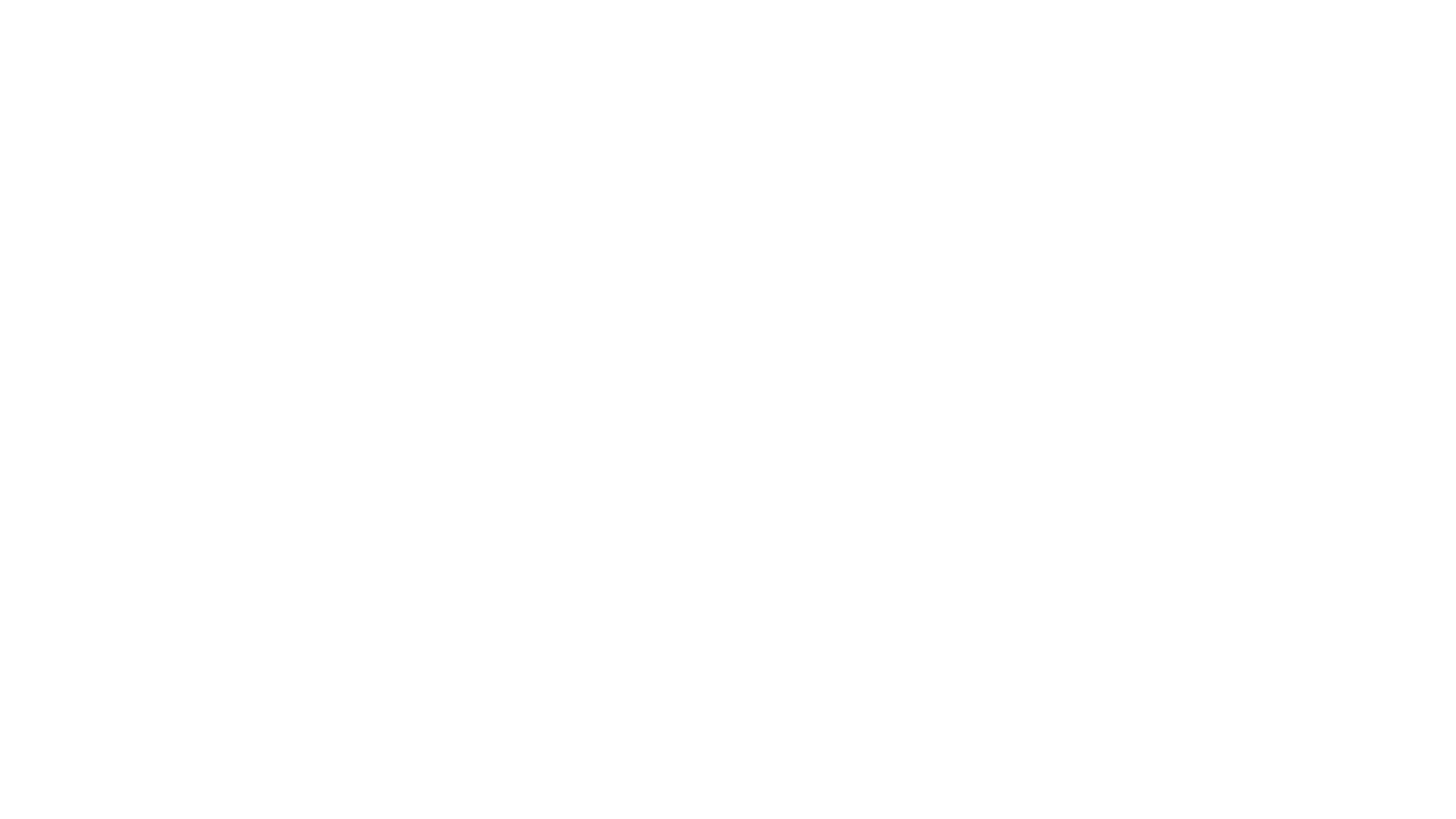 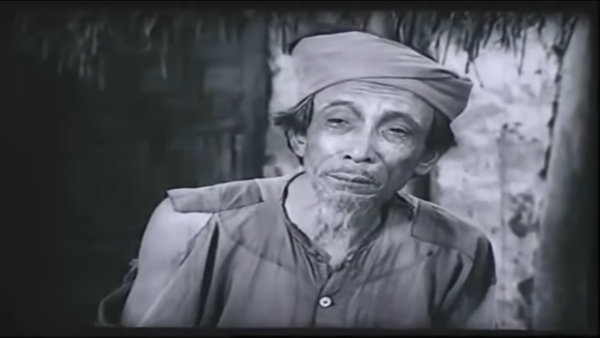 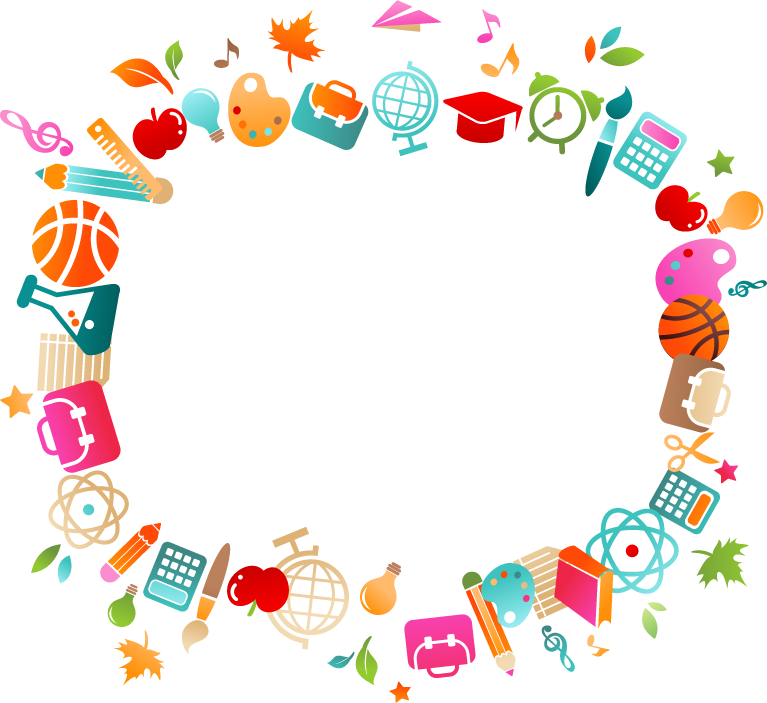 Trò chơi
Ai nhanh hơn?
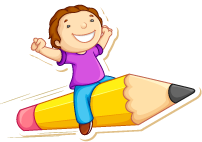 Thảo luận nhóm + Trả lời câu hỏi
Nhóm nào nhanh hơn sẽ chiến thắng
Cả lớp cùng xem video
Đại diện 2 nhóm cùng lên bảng viết câu trả lời
Xem đoạn phim sau và cho biết:
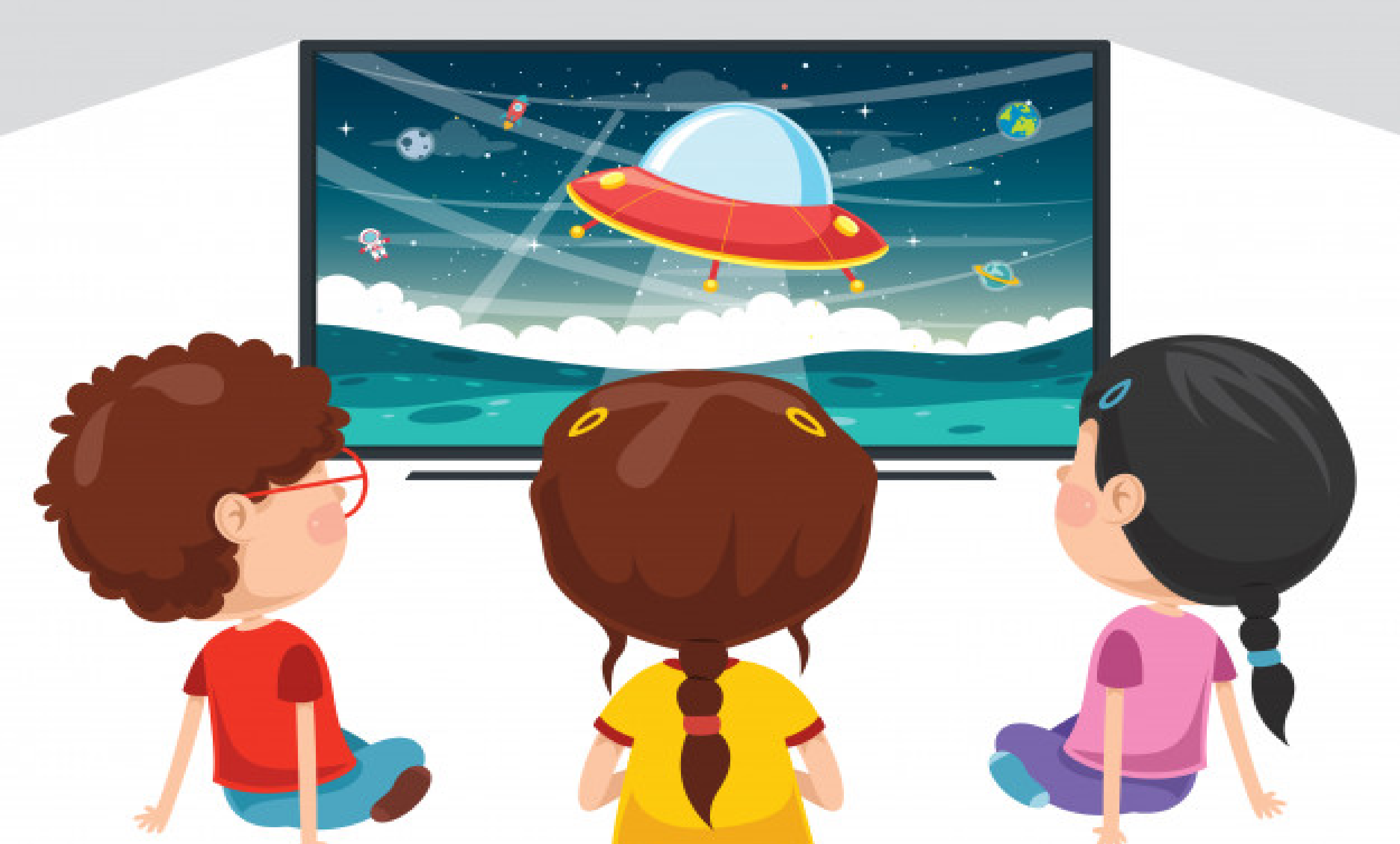 Hướng dẫn tự học
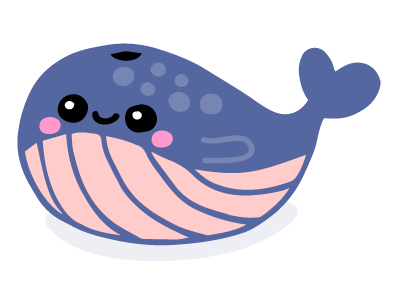 Ôn lại bài cũ +  Vẽ SĐTD tổng kết bài học
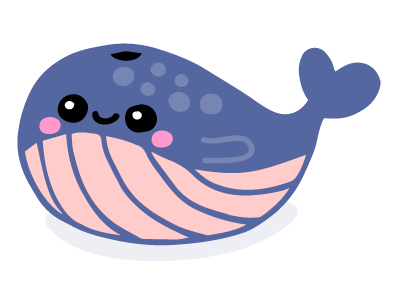 …
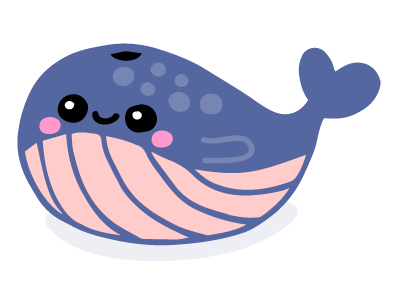 Soạn bài “….”
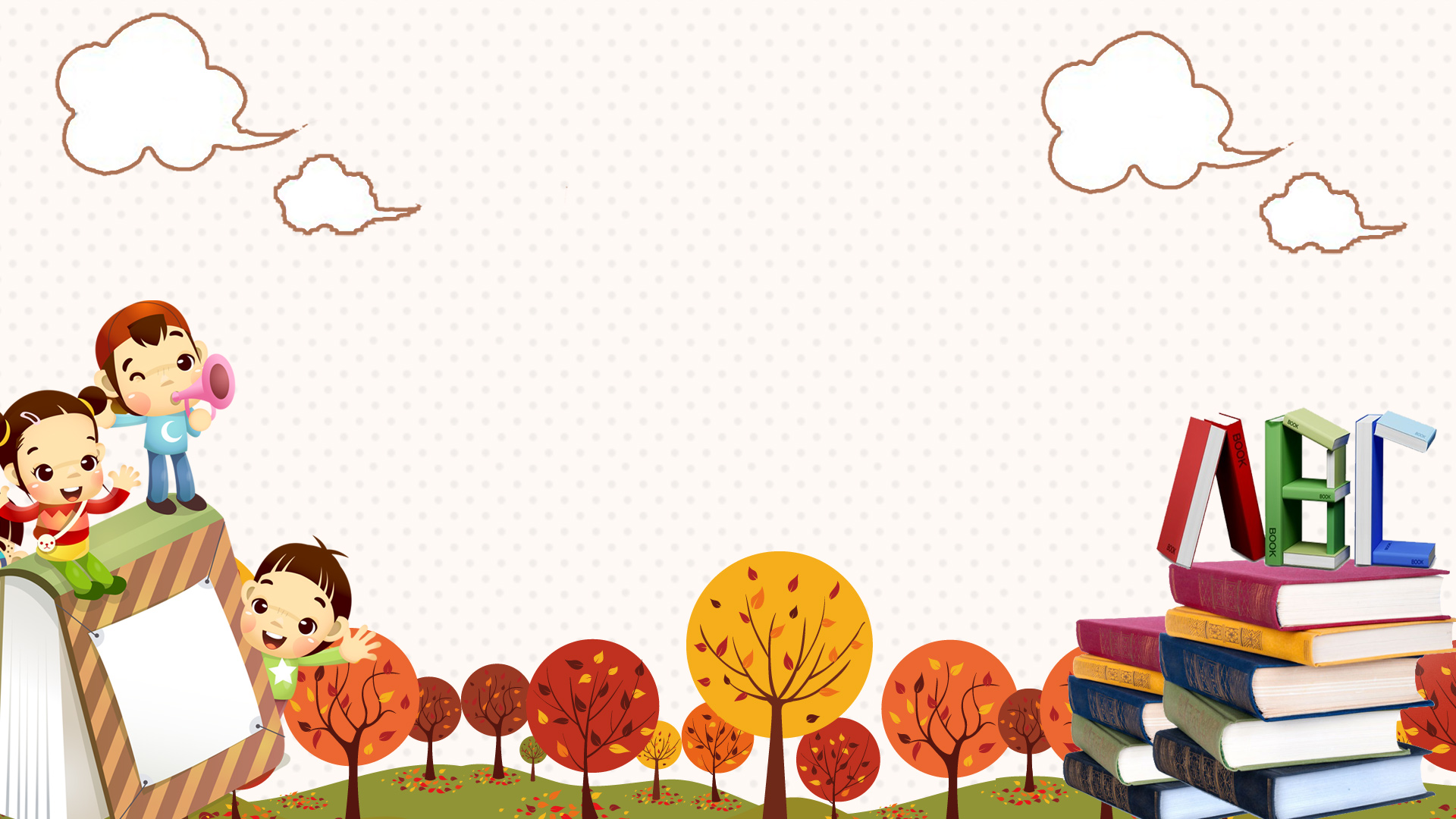 Cảm ơn thầy cô giáo và các em!